Φθινοπωρινά δέντρα με φόντο με θερμά χρώματα από τα παιδιά της Ε΄3
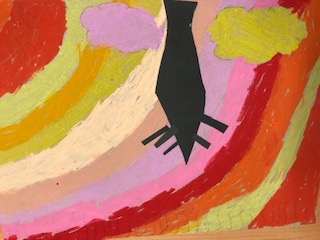 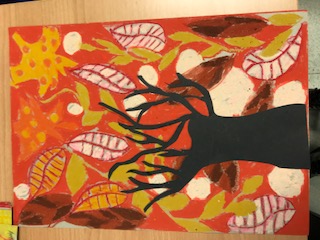 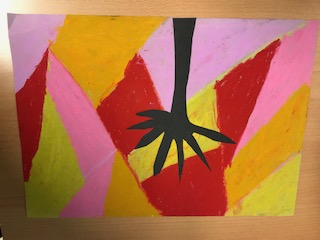 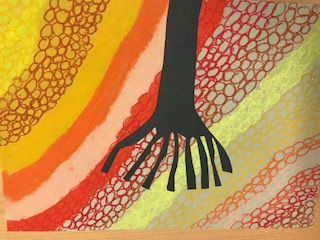 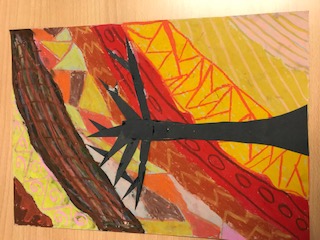 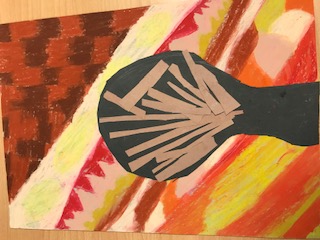 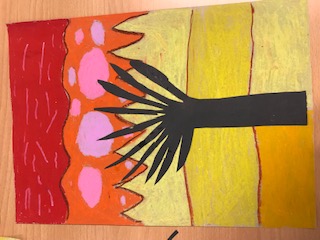 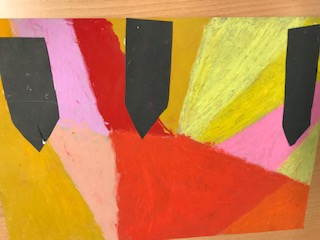 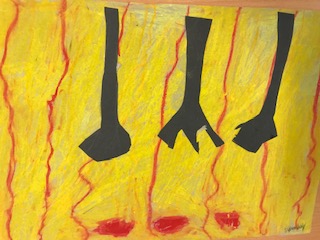 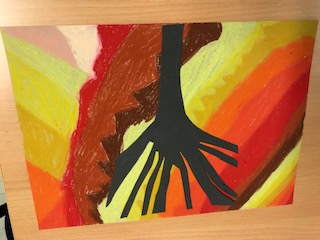 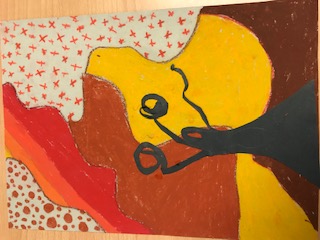 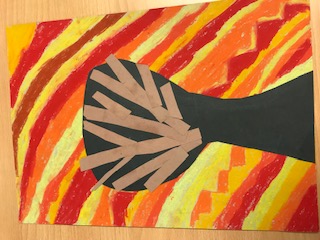 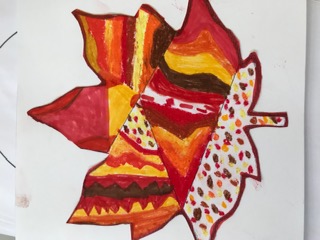 Φύλλο με θερμά χρώματα